Cloud Computing
Prof.dr Veljko Milutinović
vm@etf.rs
Marko Dobromirović mare.d@hotmail.com

Miroslav Tišma tisma.etf@gmail.com
What is Cloud Computing?
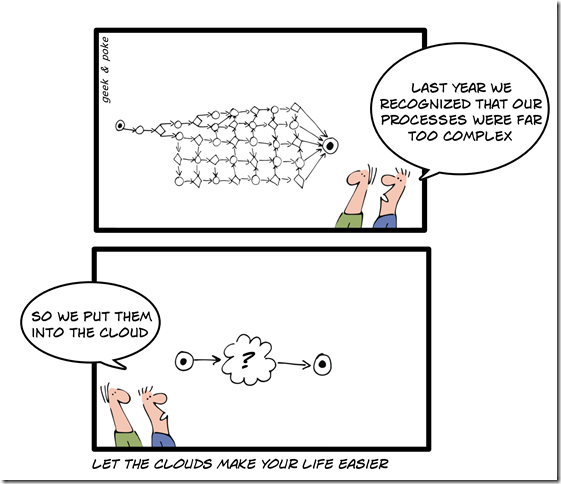 The 5th Generation of Computing
(after Mainframe, Personal Computer,
Client-Server Computing, Web)
Cloud Computing
<number>/39
What is Cloud Computing?
(continued)
National Institute of Standards (NIST) definition:
Cloud computing is a model for enabling convenient, on-demand network access to a shared pool of configurable computing resources (e.g., networks, servers, storage, applications, and services) that can be rapidly provisioned and released with minimal management effort or service provider interaction.‖
Cloud Computing
<number>/39
What is Cloud Computing?
Cloud Computing
<number>/39
Evolution of Cloud Computing
Cloud Computing
SaaS Computing
Next-Generation
   Internet computing
Next-Generation
   Data Centers
Utility Computing
Network-based
subscriptions   
to applications
Gained momentum
    in 2001
Grid Computing
Offering
    computing
    resources as a
    metered   
    service
  Introduced in   
    late 1990s
Solving large
problems with
Parallel
computing
Made
mainstream
By Global 
Alliance
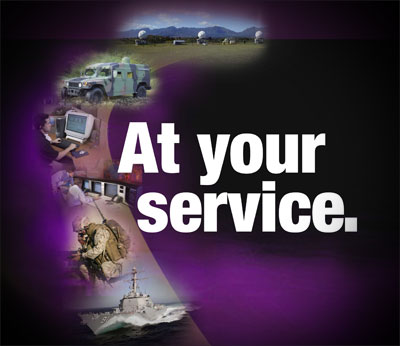 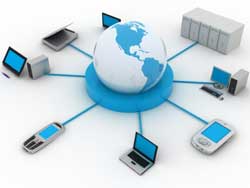 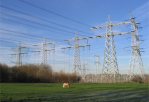 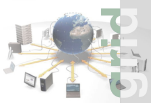 Cloud Computing
<number>/39
Why Cloud Computing?
Customer Perspective
Economics
Applications can be accessed 
from anywhere, anytime
Faster, simpler, cheaper 
to use cloud applications
No upfront capital required 
for servers and storage
No ongoing operational expenses 
for running datacenter
Cloud Computing
<number>/39
Why Cloud Computing?
Provider Perspective
Economics
Easier for application vendors 
to reach new customers
Ability to use commodity server 
and storage hardware
Ability to drive down data center operational costs
Lowest cost way of delivering 
and supporting applications
Cloud Computing
<number>/39
Basic Model of a Cloud
Cloud is composed of:
5 essential characteristics
3 service models
4 deployment models
Cloud Computing
<number>/39
Essential Characteristics
On-demand self-service
(whenever customer needs to change settings)
Resource pooling
(whenever customer needs to use resources)
Rapid elasticity
(whenever customer wants to expand or shrink)
Measured service
(customers pays exactly what they need)
Broad network access
(access from anywhere, anytime)
Cloud Computing
<number>/39
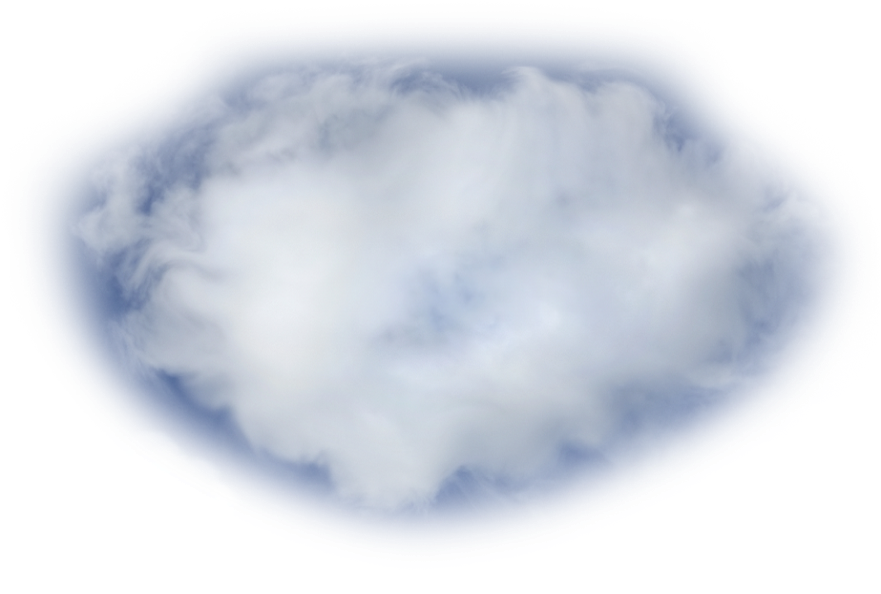 Service Models
SaaS 
(Software as a Service)
 Vendor software is delivered  as a service
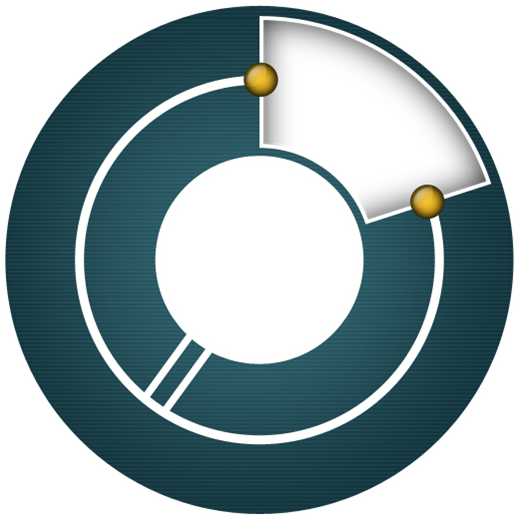 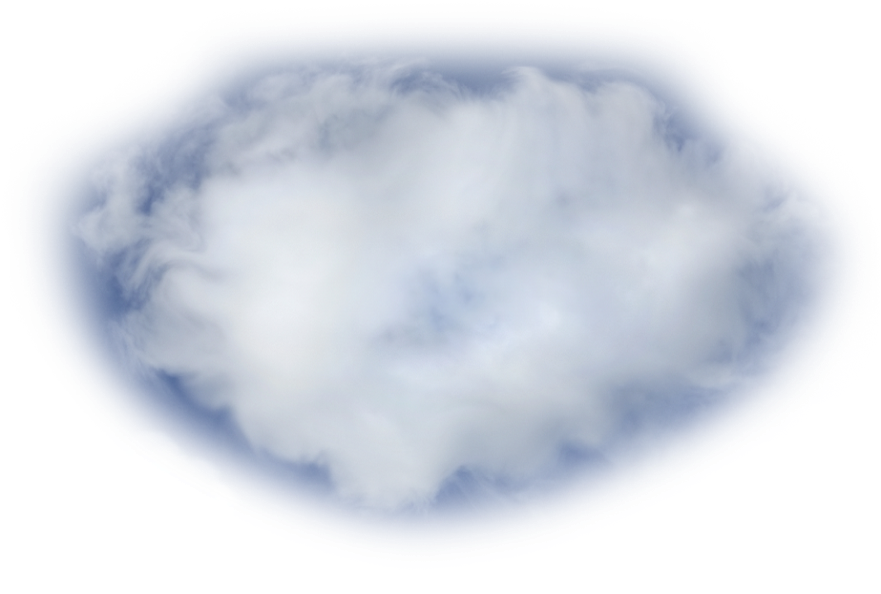 IaaS
(Infrastructure as a Service)
 CPU, servers, memory, networks, storage, system software, etc. are delivered as a service
Service
Models
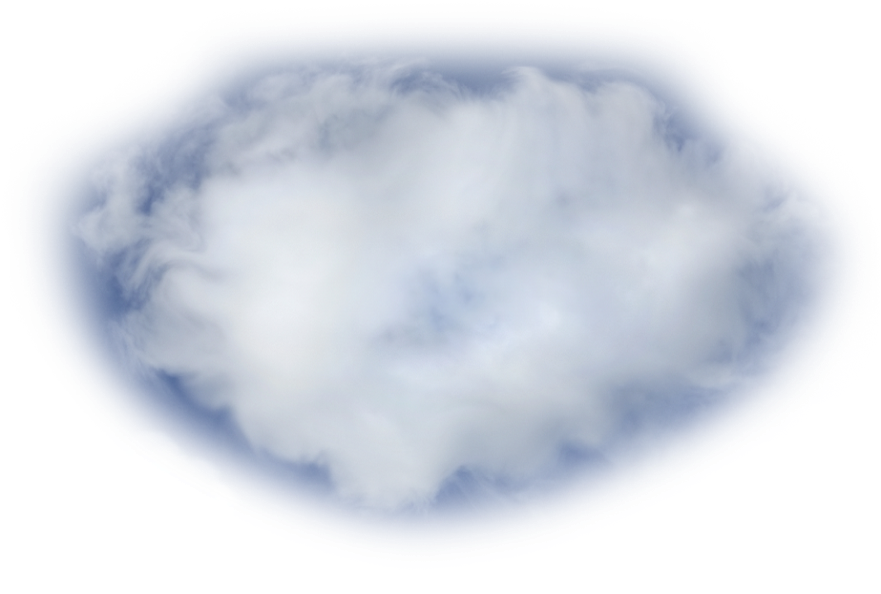 PaaS
(Platform as a Service)
 Provides virtualized servers for app running and developing – no maintenance of operating systems, server hardware, load balance or computing capacity
Cloud Computing
<number>/39
SaaS 
(Software as a Service)
Applications (word processor, CRM, etc.) 
or application services (schedule, calendar, etc.) 
execute in the “cloud” using the interconnectivity 
of the internet to propagate data
Custom services are combined 
with 3rd party commercial services 
via orchestration (SOA) to create new applications
Requires investment to build an enabling layer 
with governance, security 
and data management functionality
May require integration with back-office systems
Pay-as-you-go model
Cloud Computing
<number>/39
What are the benefits & challenges of SaaS?
Benefits
Speed
Reduced up-front cost, potential for reduced lifetime cost
Transfer of some/all support obligations
Elimination of licensing risk
Elimination of version compatibility
Reduced hardware footprint
Challenges
Extension of the security model to the provider (data privacy and ownership)
Governance and billing management
Synchronization of client and vendor migrations
Integrated end-user support
Scalability
Cloud Computing
<number>/39
PaaS (Platform as a Service)
Applications are built in the “cloud” on the platform 
using a variety of technologies
Simplifies orchestration of cloud services
Development, testing, and production environments 
(servers, storage, bandwidth, etc.) are billed monthly like hosting
Pay-as-you-go model
Environments scale up & down at the click of a button
Concerns include code & data privacy, security and scalability
Cloud Computing
<number>/39
What are the benefits & challenges of PaaS?
Benefits
Pay-as-you-go for development, test, and production environments
Enables developers 
to focus on application code
Instant global platform
Elimination of H/W dependencies and capacity concerns
Inherent scalability
Simplified deployment model
Challenges
Governance
Tie-in to the vendor
Extension of the security model to the provider
Connectivity
Reliance on 3rd party SLA’s
Cloud Computing
<number>/39
(IaaS) Infrastructure as a Service
Compute resources 
(processors, memory, storage, bandwidth, etc.) 
are provided in an as-needed, pay-as-you-go model
Able to provide from single server up to entire data centers
Creates new opportunities such as Cloud bursting: 
shifting usage spike traffic to alternate resources 
Infrastructure scales up and down quickly to meet demand
Built on a utility computing architecture 
to host a SOA application layer
Cloud Computing
<number>/39
What are the benefits & challenges IaaS?
Benefits
Systems managed by SLA
should equate to fewer breaches 
Higher return on assets through higher utilization
Reduced cost driven by
Less hardware
Less floor space from smaller hardware footprint
Higher level of automation 
from fewer administrators
Lower power consumption
Able to match consumption 
to demand
Challenges
Portability of applications
Maturity of systems management tools
Integration across the Cloud boundary
Extension of internal security models
Cloud Computing
<number>/39
Common Technology Architecture
Distributed
Mainframe
Clients
System
Mgmt
Clients
Security
Browser
Client
Terminal
Browser
Mobile Device
Remote
AAA
Applications
Applications
Profiles
Transaction
Batch
Productivity
Batch
Transaction
Real Time
Identity Mgmt
Services
Network Management
Directory
Orchestration
Service Monitoring
Service Management
Hosting Provider
Hardware
Integration
Integration
Intrusion Detection
Admin Console
RPC
MOM
MOM
ESB
TCP Sockets
Transaction Management
Transaction Management
File Exchange
Support
Data
Data
Software Defense
Federated Management
RDBMS
Flat Files
Content Management
Security
VSAM
RDBMS
Health Monitoring
Hardware
Hardware
Outsourcer
Perimeter Defense
WIntel
VLAN
VLAN
SSD
Mainframe
DASD
Application
Backup
SAN
Linux
Tape
Support
NAS
HP-UX / AIX / Solaris
Legacy O/S
Tape
Optical
Cloud Computing
<number>/39
Cloud Computing Reference Architecture
SaaS Cloud
Application
Management
Data Management
Service Level
Mgmt
Support
Billing & Metering
Security
System
Mgmt
Clients
Security
PaaS Cloud
Browser
Client
Mobile Device
Remote
AAA
Security
Provisioning
Billing & Metering
Applications
Platform Management
Service Level
Mgmt
Support
Profiles
Transaction
Batch
Productivity
Real Time
PaaS
Identity Mgmt
Service Level Mgmt
Services
Directory
Orchestration
Service Monitoring
Service Management
Intrusion Detection
Health Monitoring
Integration
RPC
ESB
MOM
TCP Sockets
Transaction Management
File Exchange
External IaaS Cloud
Data
Software Defense
Provisioning & Orchestration
Security
Provisioning
Billing & Metering
Federated Management
RDBMS
Flat Files
Content Management
Security
Environment Management
Service Level
Mgmt
Support
Scheduling
Perimeter Defense
Internal IaaS Cloud
Network Resources
Data Resources
Storage Resources
Memory Resources
Processor Resources
Security
Metering
Cloud Computing
<number>/39
Deployment Models
Public cloud
resources are dynamically provisioned on a fine-grained, self-service basis 
over the Internet, 
via web applications/web services, 
from an off-site third-party provider 
who bills on a fine-grained utility computing basis
Cloud Computing
<number>/39
Deployment Models
(continued)
Private cloud
the ability to host applications 
or virtual machines 
in a company's own set of hosts, users "still have to buy, build, 
and manage them" 
and thus do not benefit 
from lower up-front capital costs 
and less hands-on management
Cloud Computing
<number>/39
Deployment Models
(continued)
Community cloud
where several organizations 
have similar requirements and seek to share infrastructure so as to realize 
some of the benefits of cloud computing
Hybrid cloud
two separate clouds joined together 
(public, private, internal or external), 
or a combination 
of virtualized cloud server instances 
used together with real physical hardware
Cloud Computing
<number>/39
Deployment Models
Cloud Computing
<number>/39
Key Technologies
Virtualization and Clustering 
are the two key technologies 
that make up Cloud Computing
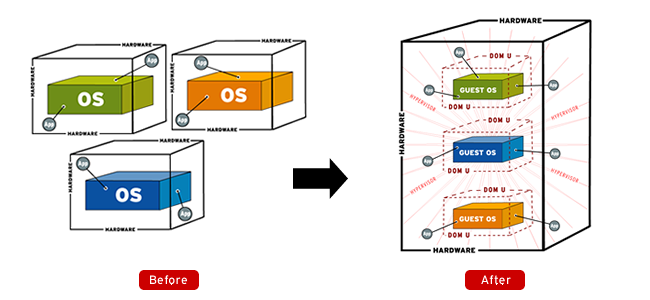 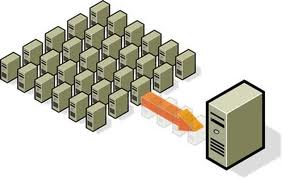 Virtualization
(source)
Clustering
(source)
Cloud Computing
<number>/39
Virtualization
A single computer look like many computers
The size and power are variable/configurable
Virtual machines can be migrated 
without downtime
Virtual machines enable 
far more detailed accounting 
of which applications, LOBs 
(line-of-business apps), 
customers are using IT resources
Cloud Computing
<number>/39
Clustering
Makes many computers (or even virtual machines) look like a single resource
Huge databases and middleware tiers 
can be built using powerful, low-cost, 
high volume components (like blades or rack servers)
Redundancy of clusters enables high-performance and scalability through parallel operations
Redundancy also enables inherent high availability, 
as clusters can survive one or more node failures
Cloud Computing
<number>/39
Datacenter Utilization
Traditional Enterprise Datacenter utilization is often below 20%
Cloud Computing
<number>/39
Datacenter Utilization
Virtualization significantly improves average server utilization
Cloud Computing
<number>/39
Datacenter Utilization
Cloud Computing further increases average server utilization
Cloud Computing
<number>/39
Cloud Computing Providers
SaaS
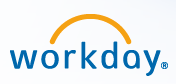 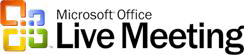 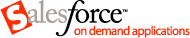 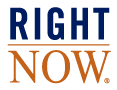 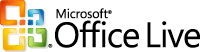 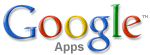 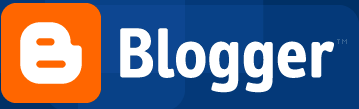 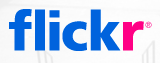 PaaS
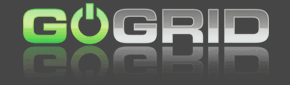 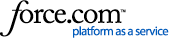 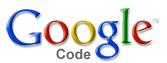 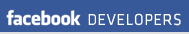 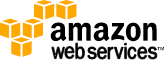 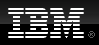 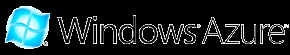 IaaS
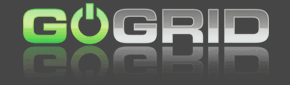 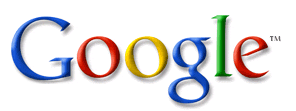 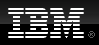 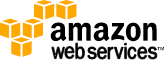 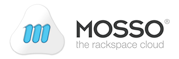 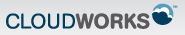 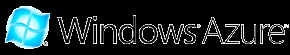 Cloud Computing
<number>/39
Who’s using Cloud today?
Mogulus is a live broadcast platform on the internet (cloud customer)
Producers can use the Mogulus 
browser-based Studio application 
to create LIVE, scheduled 
and on-demand internet television 
to broadcast anywhere on the web 
through a single player widget
http://www.mogulus.com
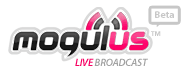 Cloud Computing
<number>/39
Who’s using Cloud today?
(continued)
Animoto is a video rendering & production house 
with service available over the Internet (cloud customer)
With their patent-pending technology and high-end motion design, each video is a fully customized orchestration 
of user-selected images and music in several formats, 
including DVD
Released Facebook App: users were able 
to easily render their photos into MTV like videos
Ramped from 25,000 users to 250,000 users in three days
Signing up 20,000 new users per hour at peak
Went from 50 to 3500 servers in 5 days
Two weeks later scaled back to 100 servers
http://www.animoto.com
Cloud Computing
<number>/39
Who’s using Cloud today?
(continued)
Timesmachine is a news archive 
of the NY Times available in pdf 
over the Internet to newspaper subscribers (cloud customer)
Timesmachine needed infrastructure 
to host several terabits of data
Internal IT rejected due to cost
Business owners got the data up on cloud for $50 over one weekend
http://timesmachine.nytimes.com
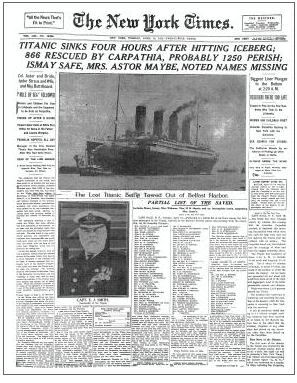 Cloud Computing
<number>/39
Who’s using Cloud today?
(continued)
Eli Lilly is the 10th largest pharmaceutical company in the world (cloud customer)
Results:
Reduced costs
Global access to R&D applications
Rapid transition due to VM hosting
Time to deliver new services greatly reduced:
New server: 7.5 weeks down to 3 minutes
New collaboration: 8 weeks down to 5 minutes
64 node linux cluster: 12 weeks down to 5 minutes
Cloud Computing
<number>/39
Who’s using Cloud today?
(continued)
Startups & Small businesses
Can use clouds for everything
SaaS, IaaS, collaboration services, online presence
Mid-Size Enterprises
Can use clouds for many things
Compute cycles for R&D projects, online collaboration, partner integration, social networking, new business tools
Large Enterprises
More likely to have hybrid models 
where they keep some things in house
On premises data for legal and risk management reasons
Cloud Computing
<number>/39
Cloud Computing Pros and Cons
PROS
Reduced costs
Resource sharing is more efficient
Management moves to cloud provider
Consumption based cost
Faster time to roll out new services
Dynamic resource availability for crunch periods
Cloud Computing
<number>/39
Cloud Computing Pros and Cons
(continued)
CONS
Compliance/regulatory laws mandate on-site ownership of data
Absence of robust SLAs
Uncertainty around interoperability, portability & lock in
Availability & reliability
Security and privacy
Cloud Computing
<number>/39
Cloud Computing Conclusion
Cloud Computing is the fastest growing part of IT
Tremendous benefits to customers of all sizes
Cloud services are simpler to acquire and scale up or down
Key opportunity for application and infrastructure vendors
Public clouds work great for some but not all applications
Private clouds offer many benefits for internal applications
Public and private clouds can be used in combination
Economic environment is accelerating adoption of cloud solutions
Cloud Computing
<number>/39
Resources
www.wikipedia.org
www.oracle.com
www.juniper.net
www.aristanetworks.com
Cloud Computing
<number>/39
Thank you for your attention
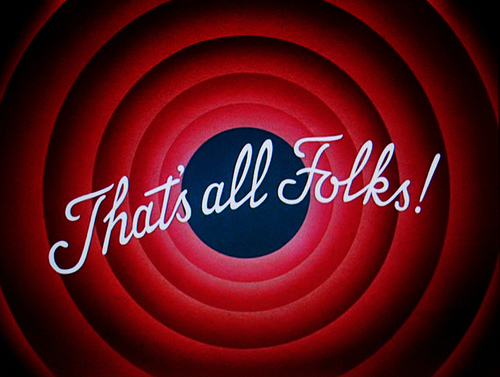 Cloud Computing
<number>/39